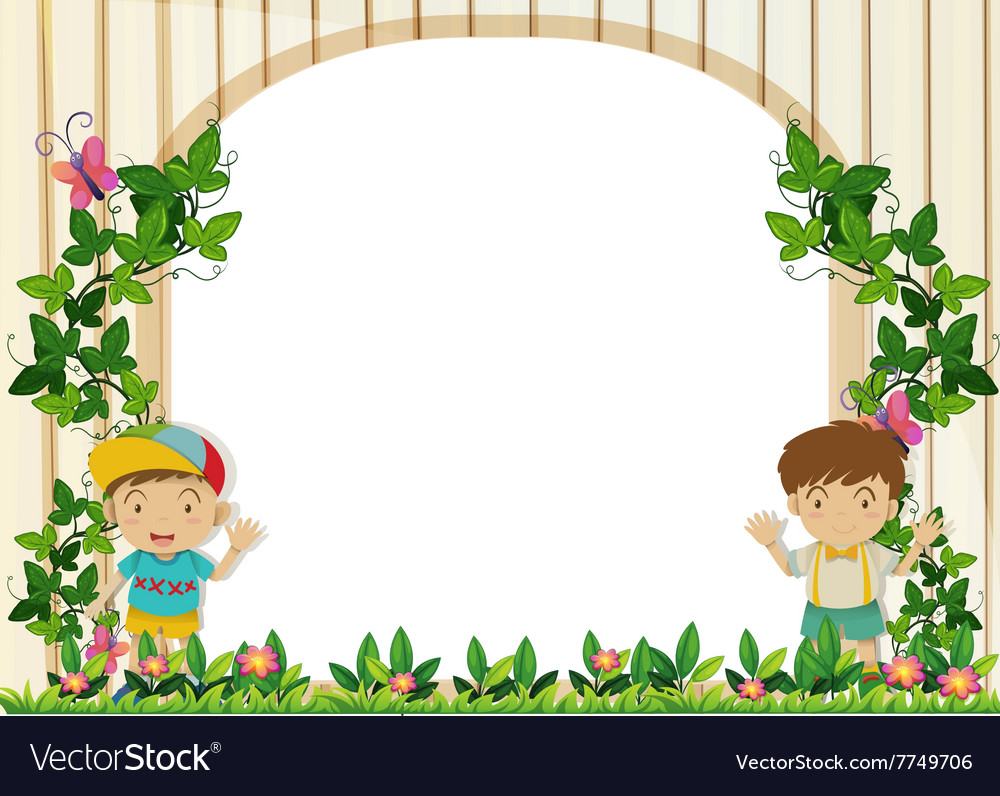 PHÒNG GIÁO DỤC ĐÀO TẠO NINH SƠN
TRƯỜNG TIỂU HỌC LẬP LÁ
CHÀO MỪNG QUÝ THẦY CÔ VỀ VỚI HỘI THI
Môn: TỰ NHIÊN XÃ HỘI – Tiết 37
Bài: CÁC CON VẬT QUANH EM ( Tiết 3)
Giáo viên thực hiện: HUỲNH THỊ NGỌC PHƯƠNG
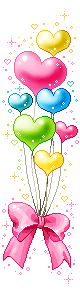 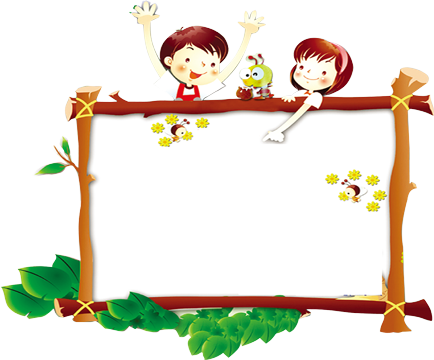 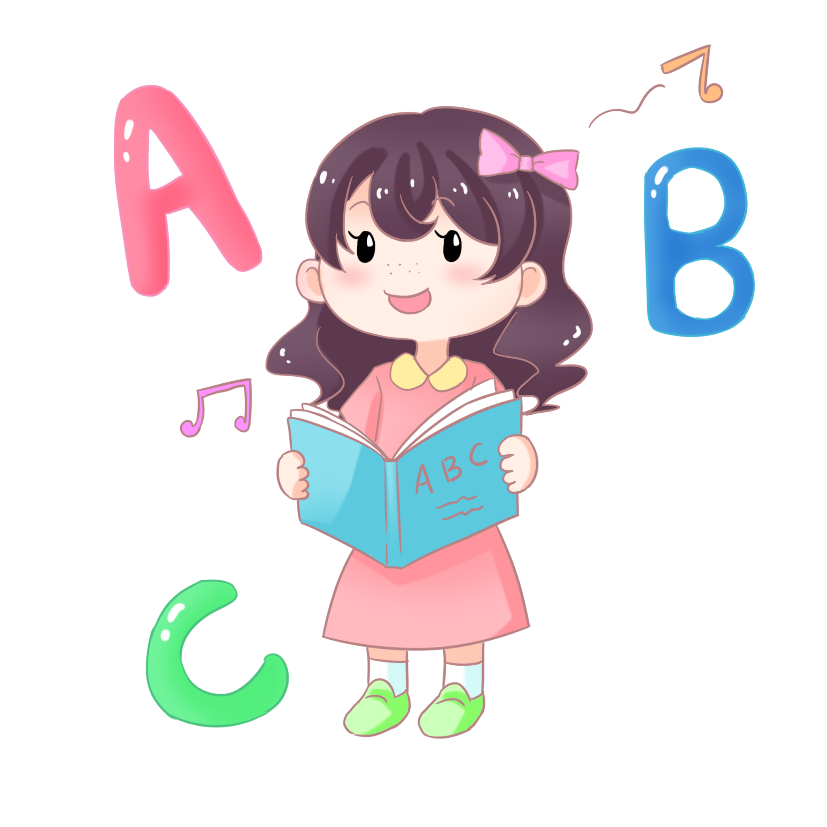 Khởi động
2
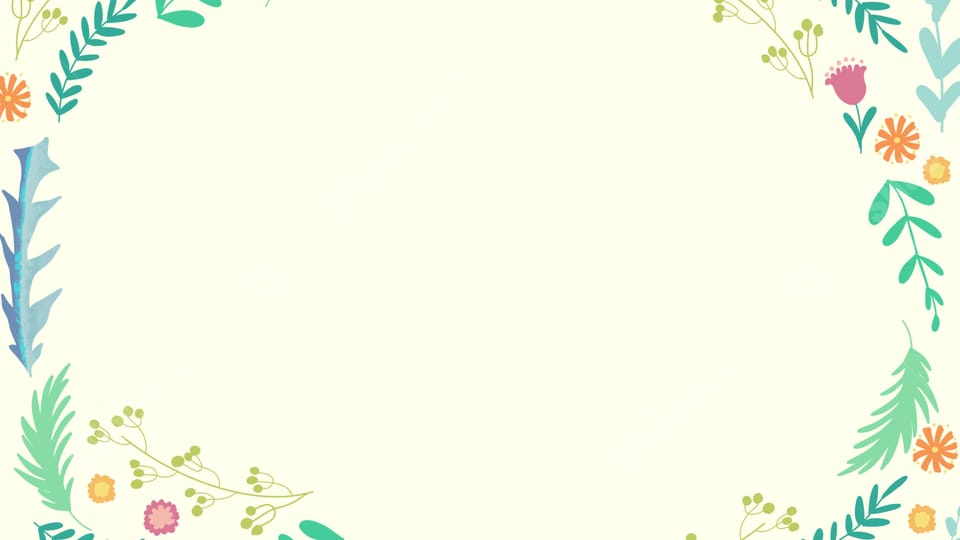 Thứ Tư ngày ….. tháng 1 năm 2024

Môn: Tự nhiên xã hội – Tiết 37

Bài: Các con vật quanh em ( Tiết 3)
Khám phá
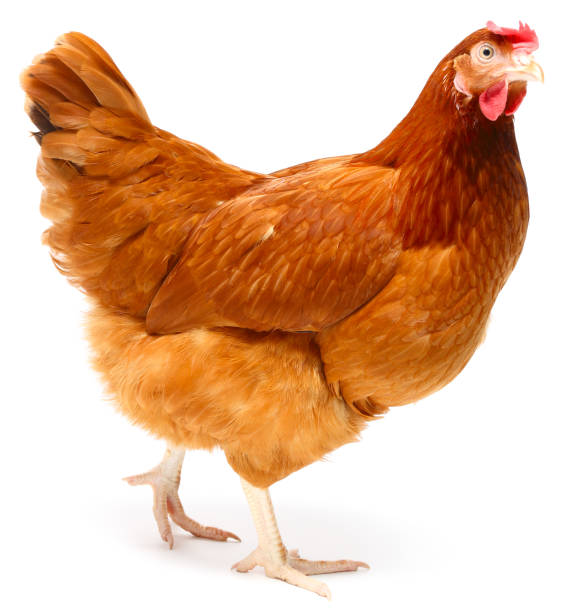 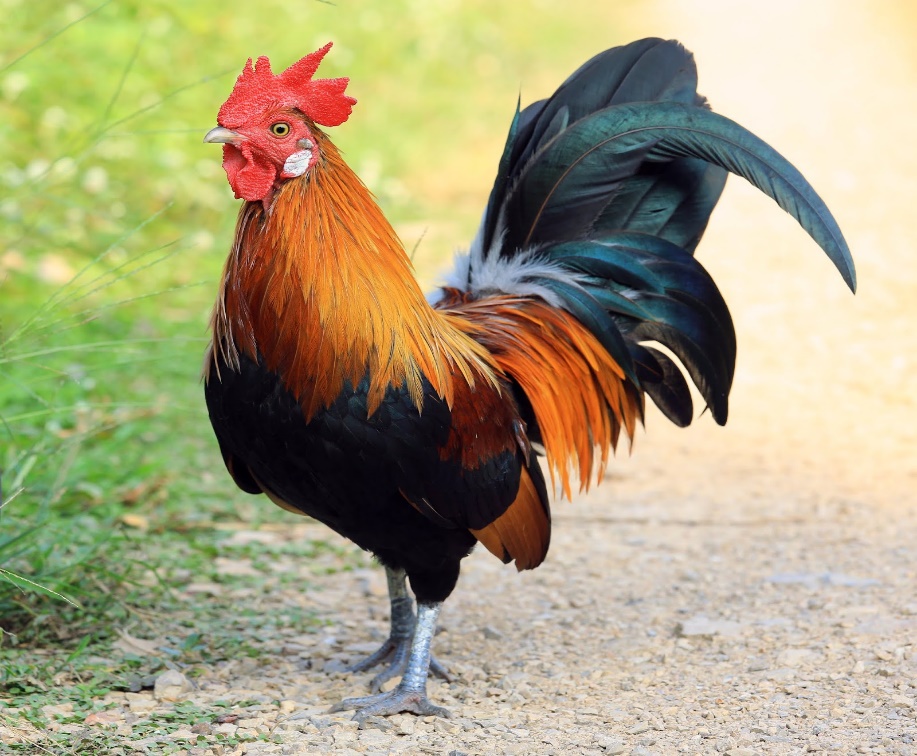 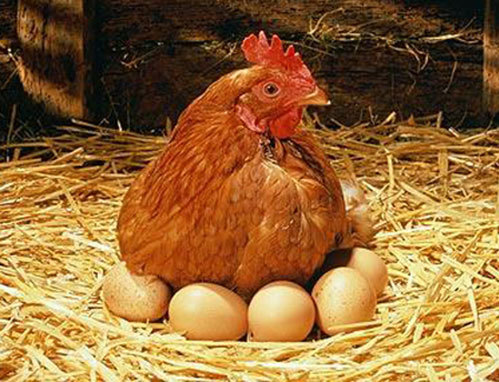 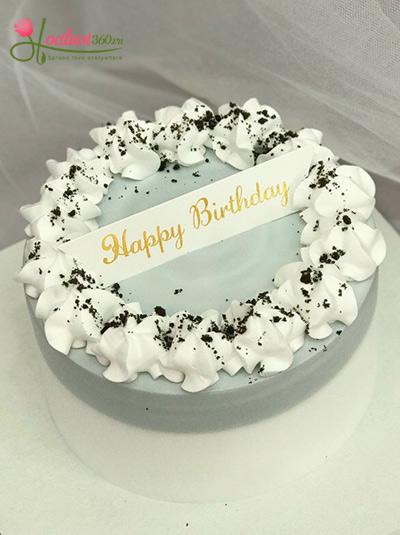 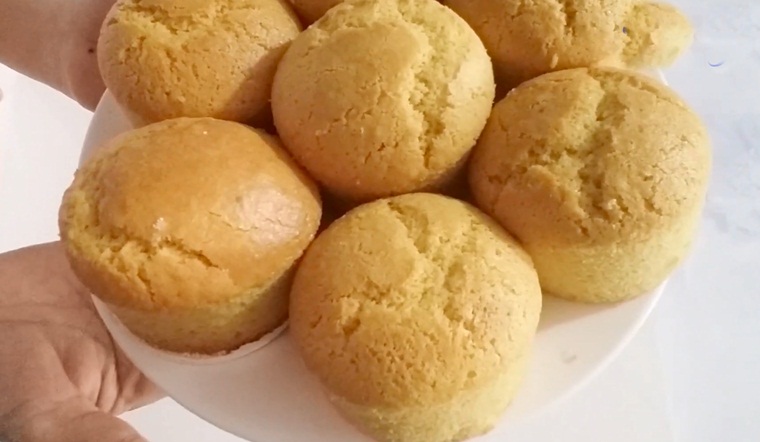 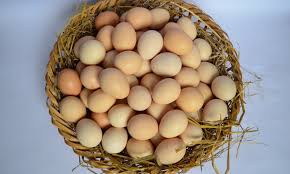 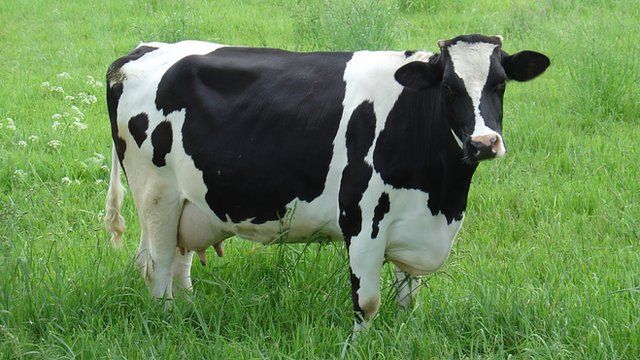 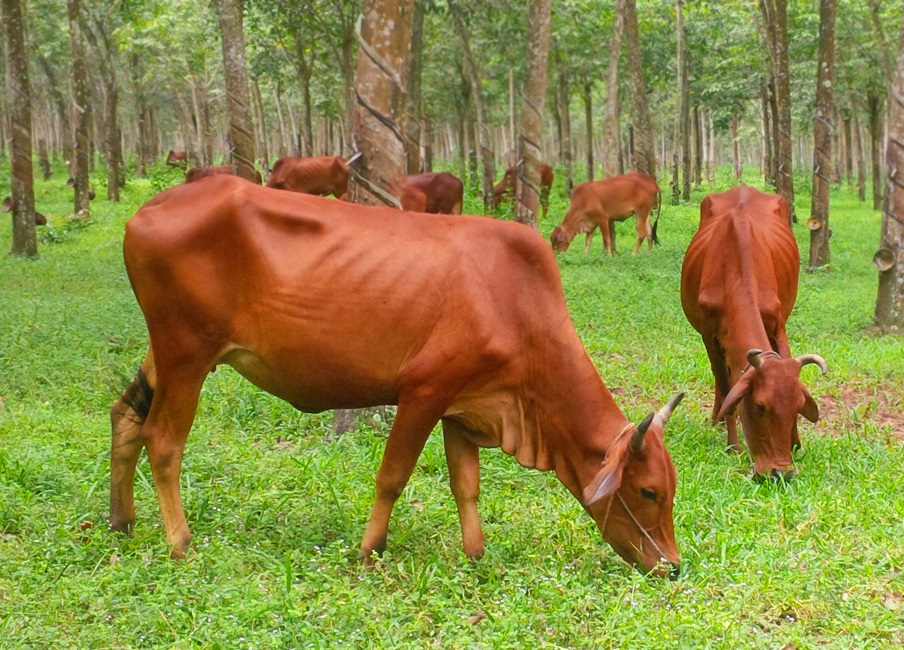 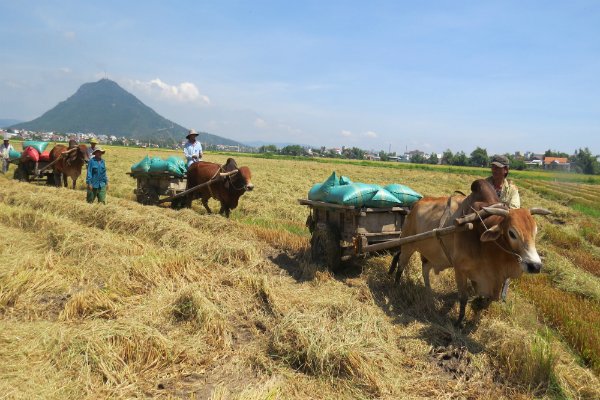 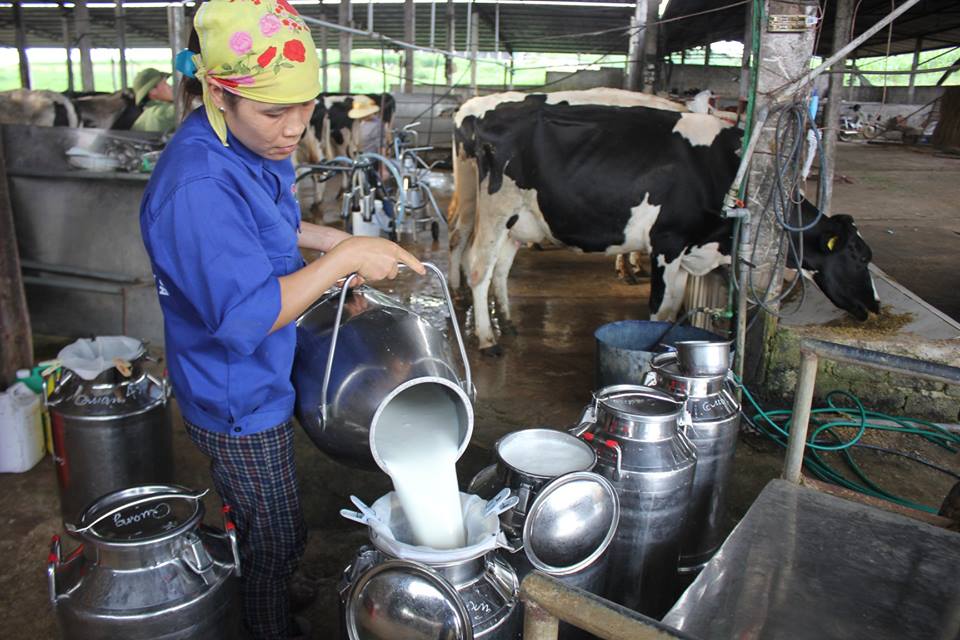 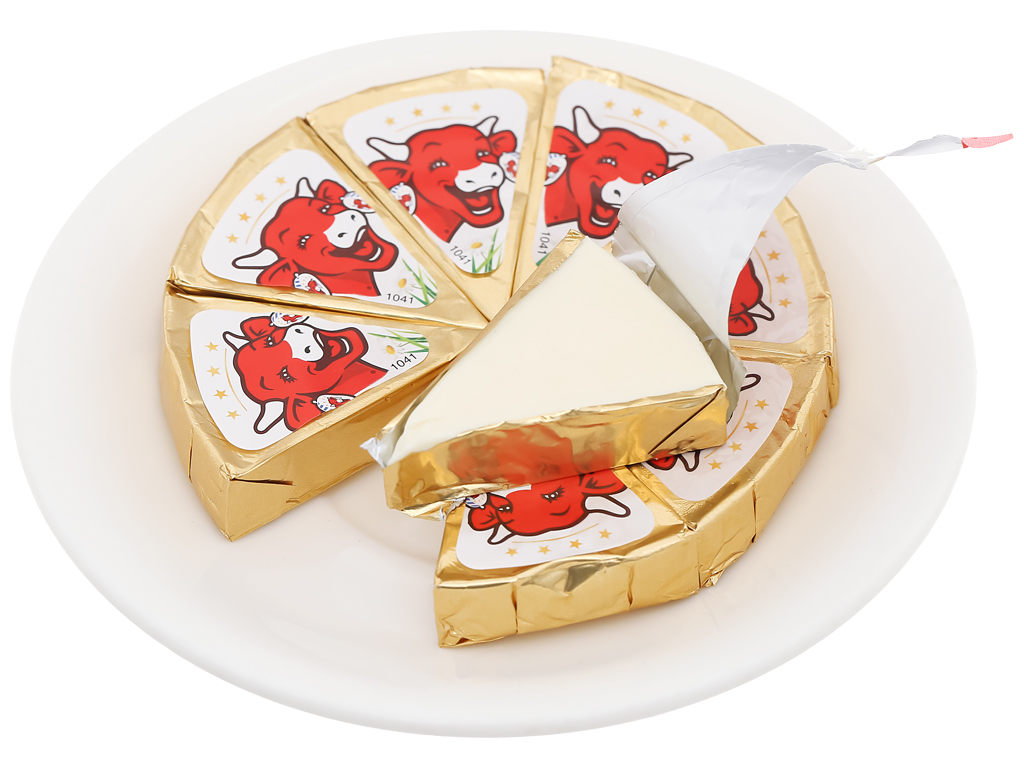 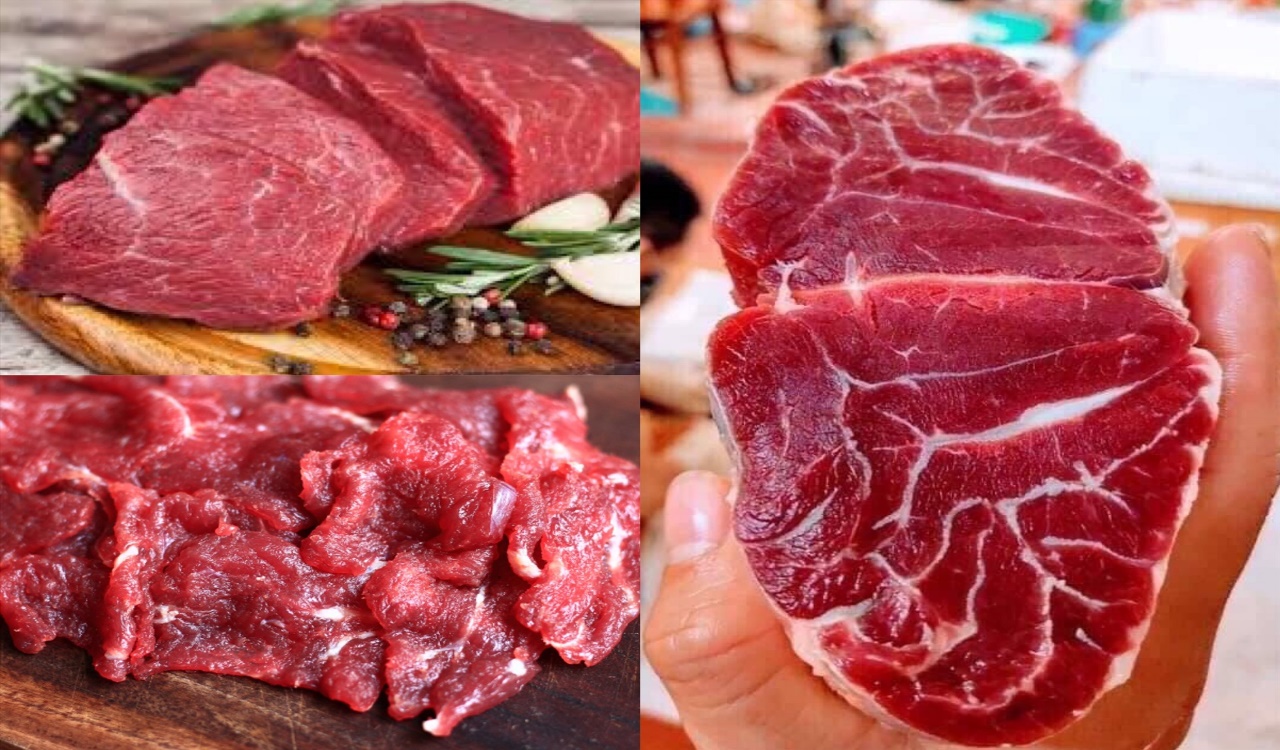 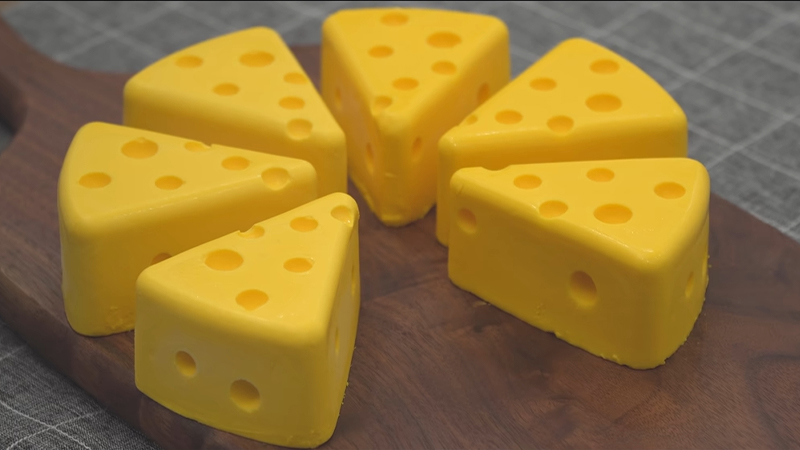 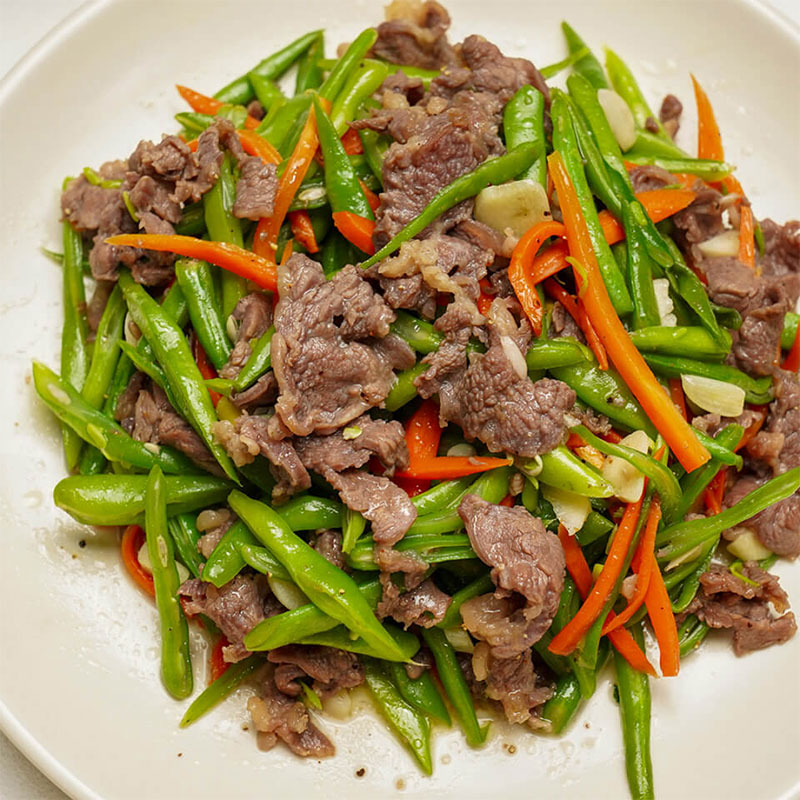 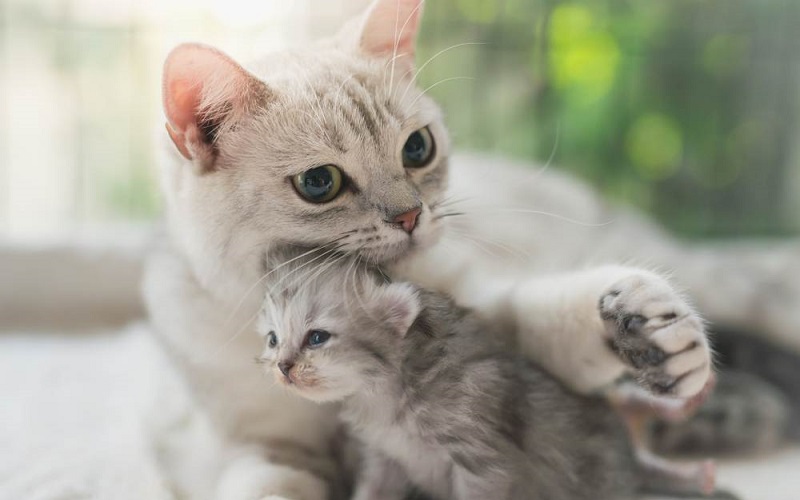 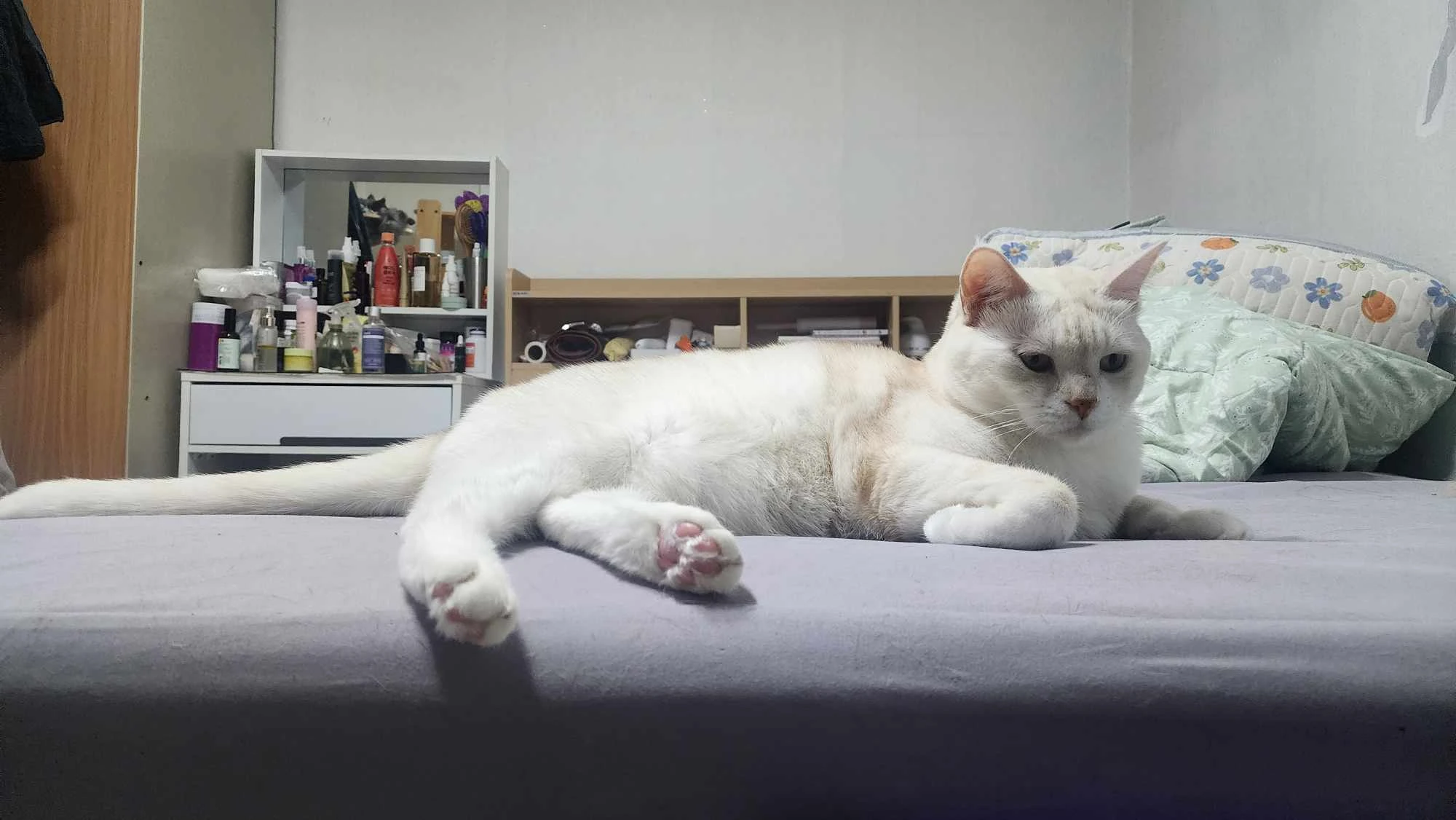 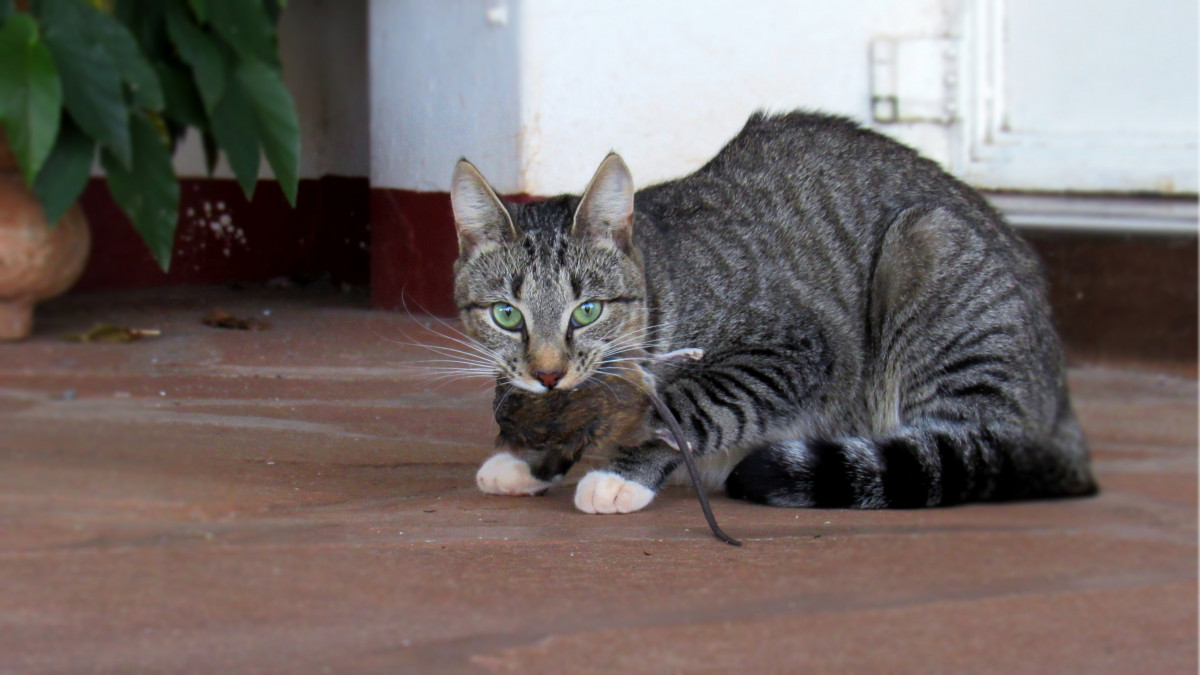 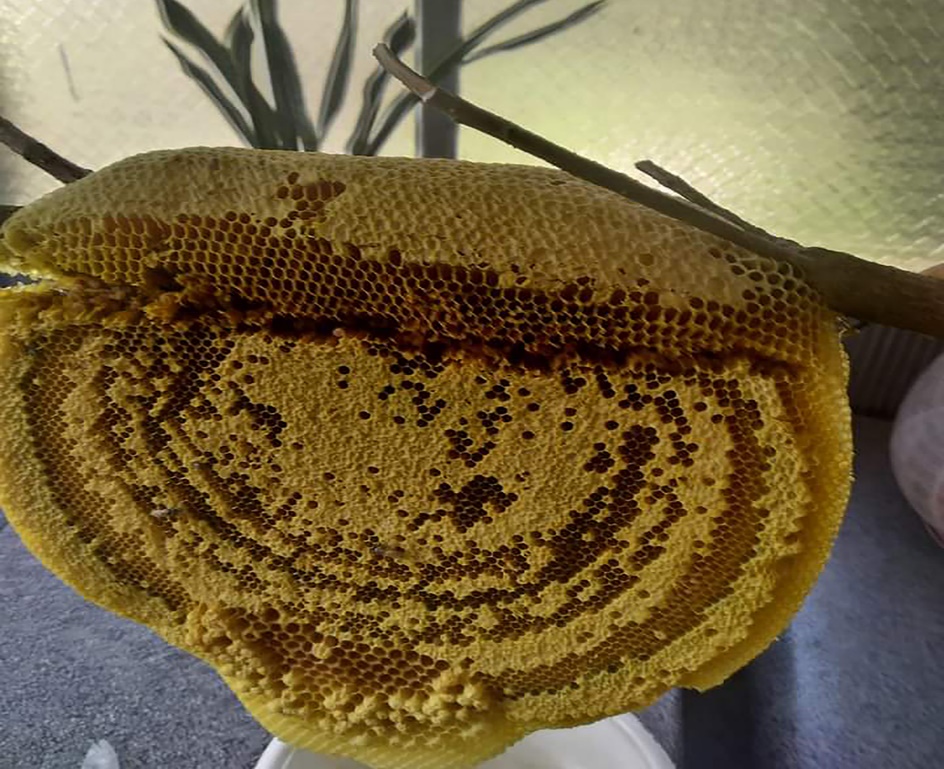 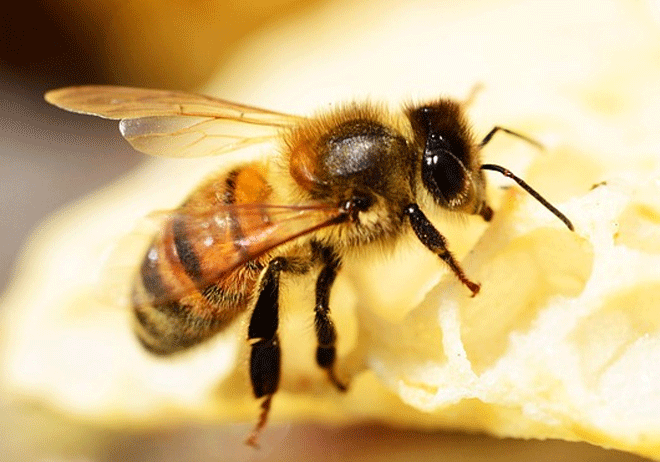 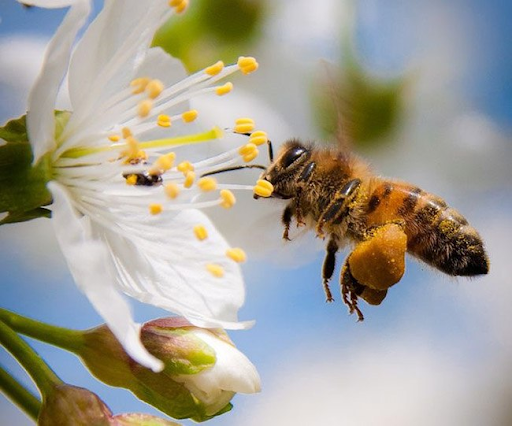 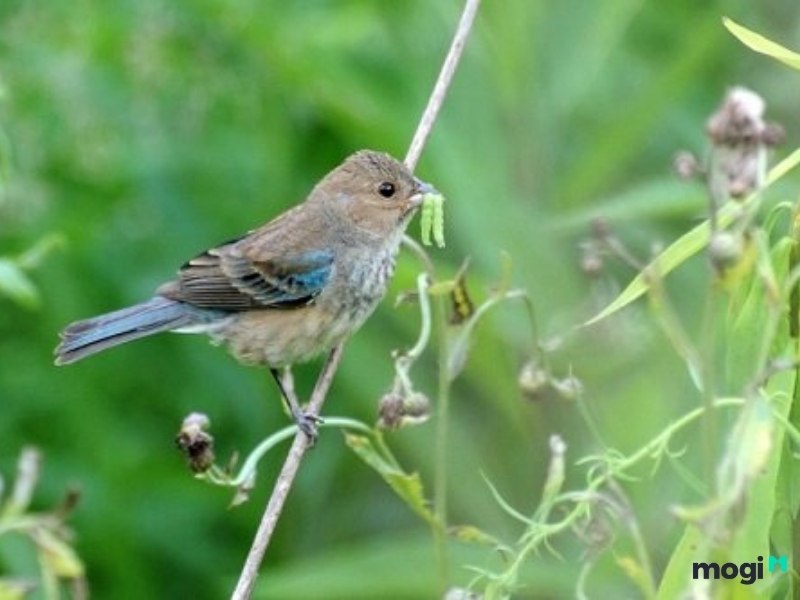 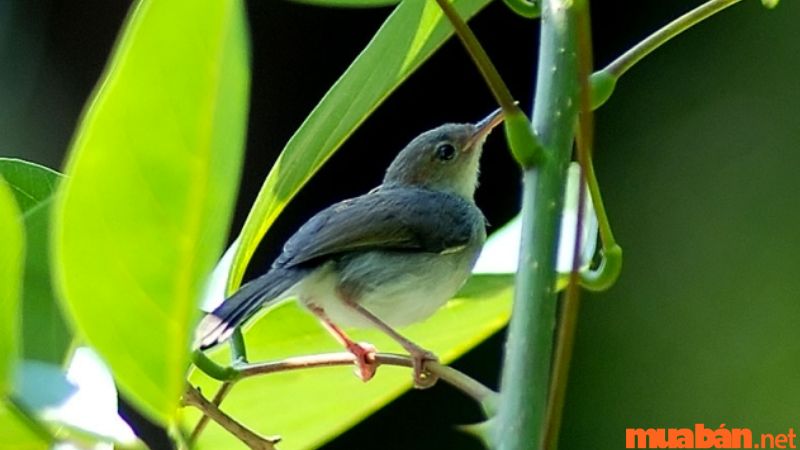 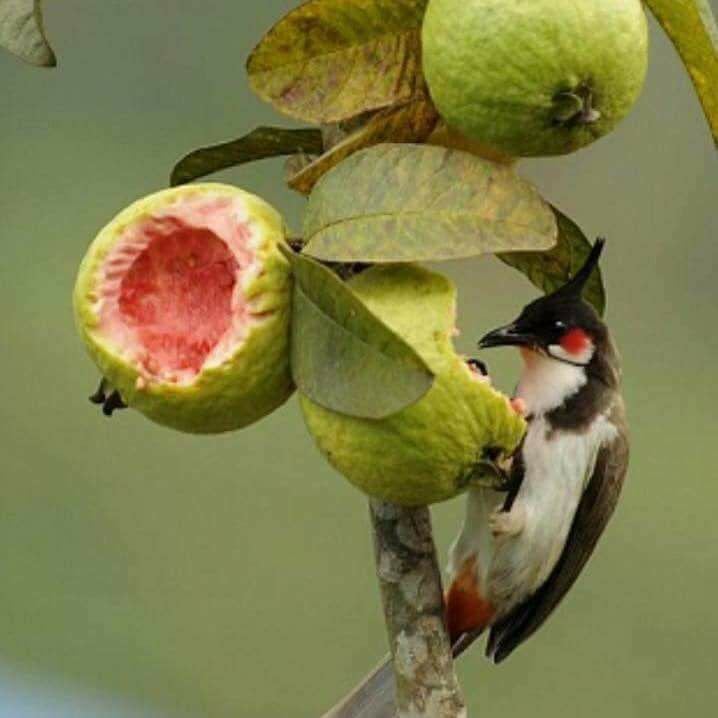 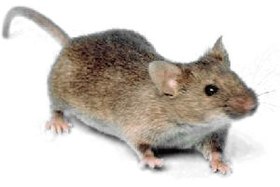 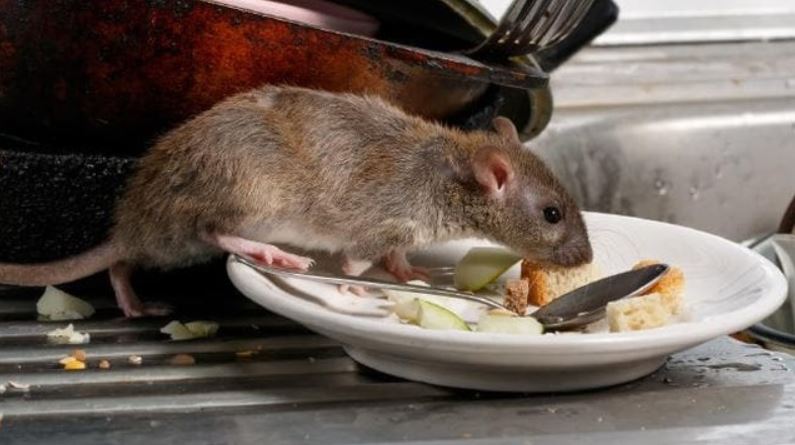 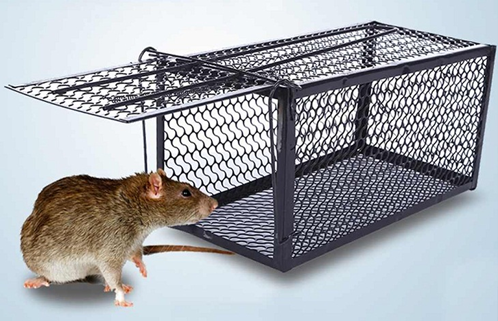 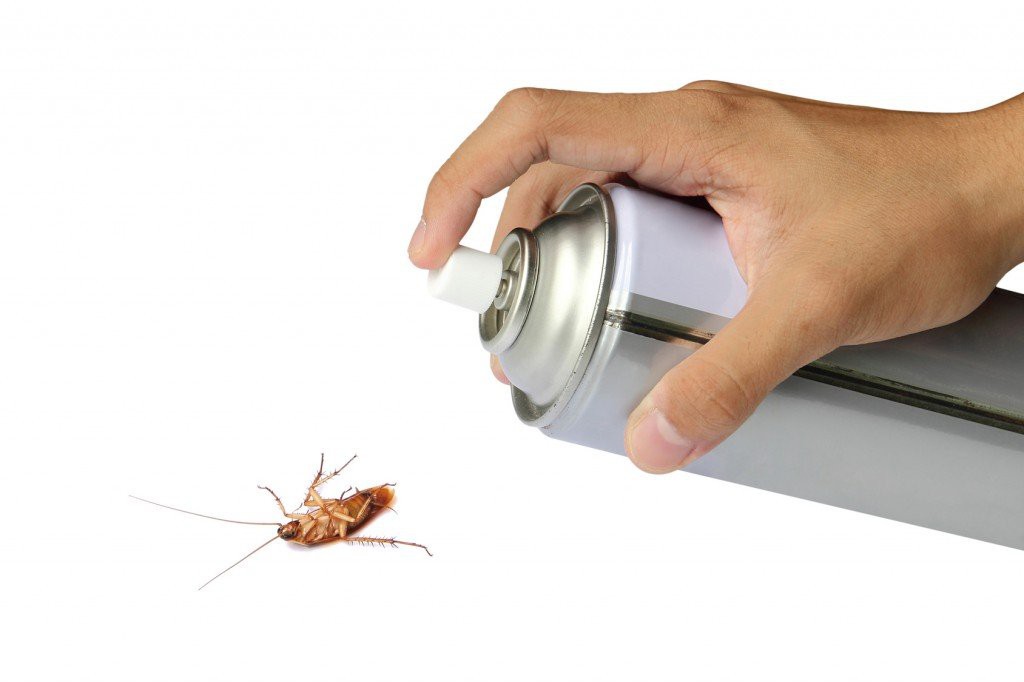 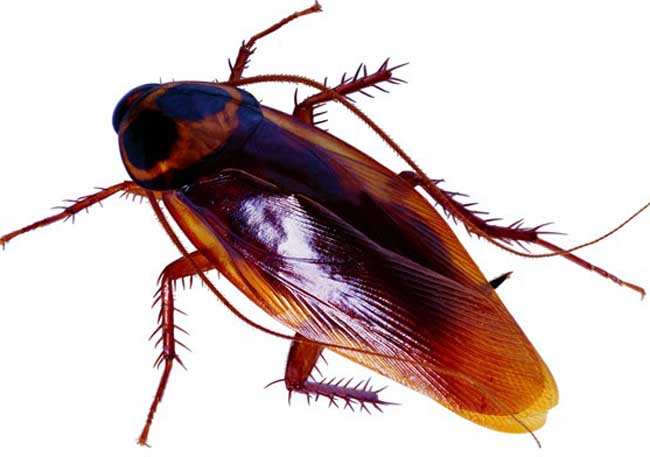 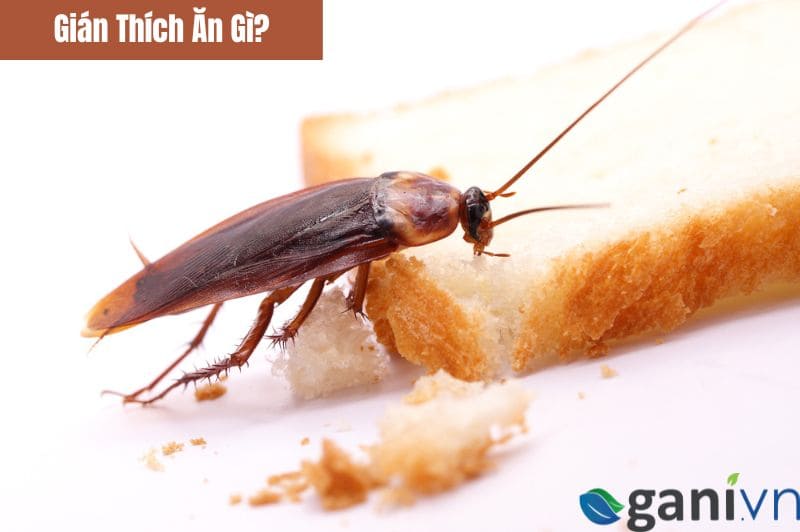 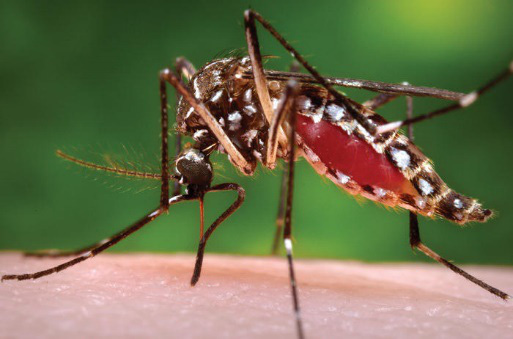 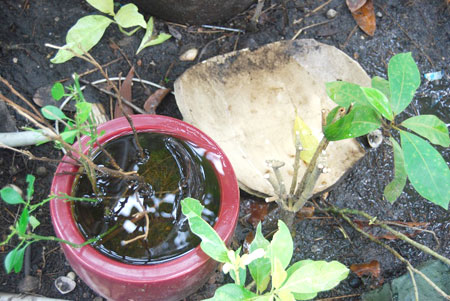 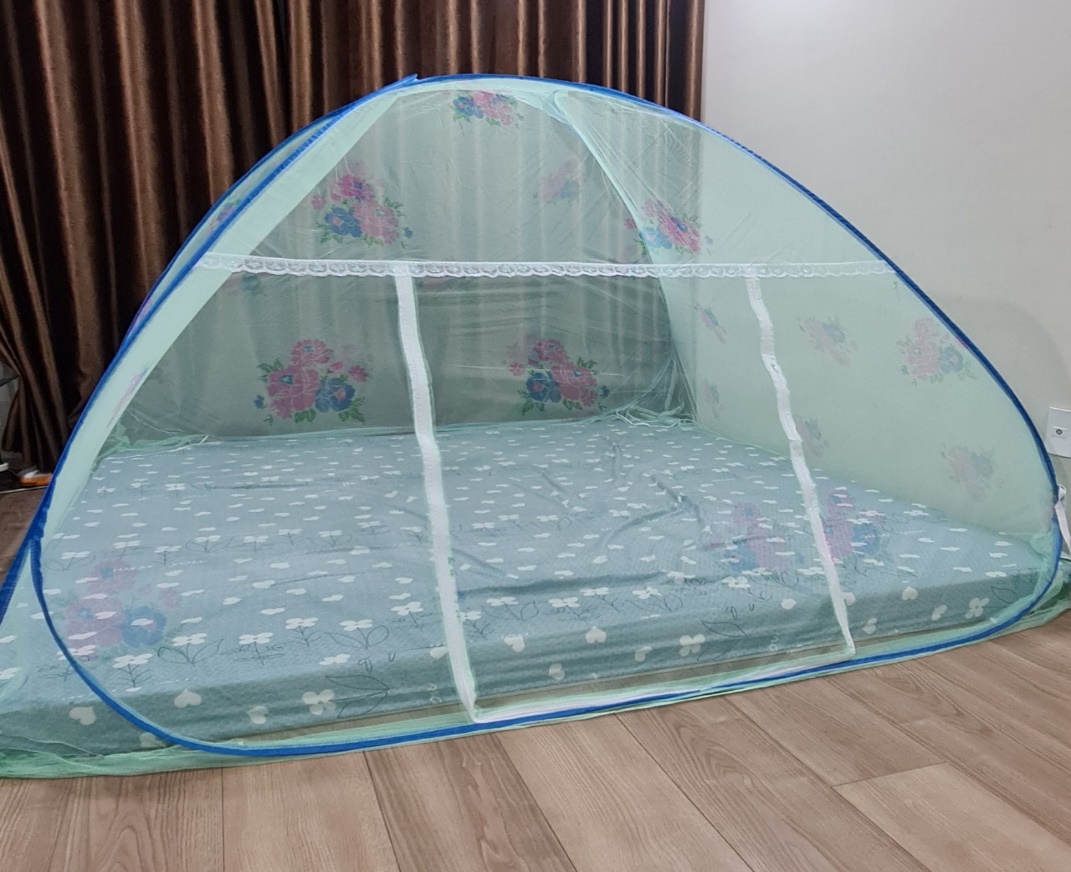 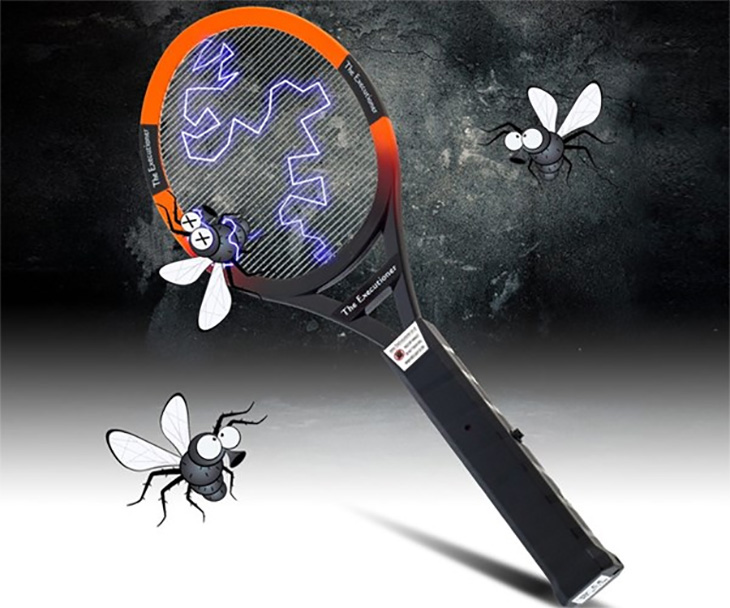 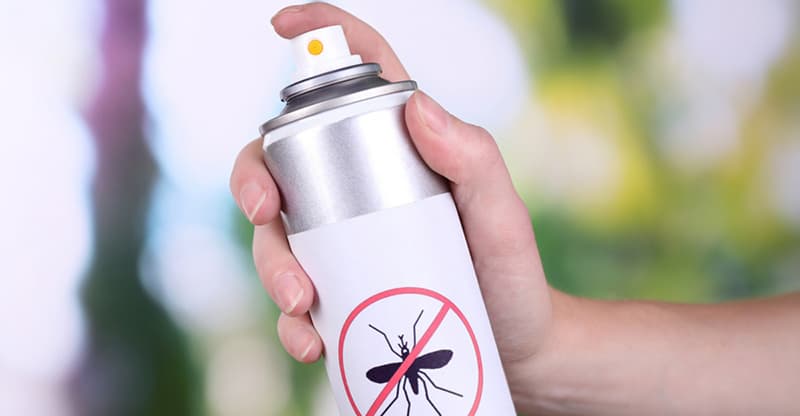 ?Đố bạn: “ Đó là con gì?
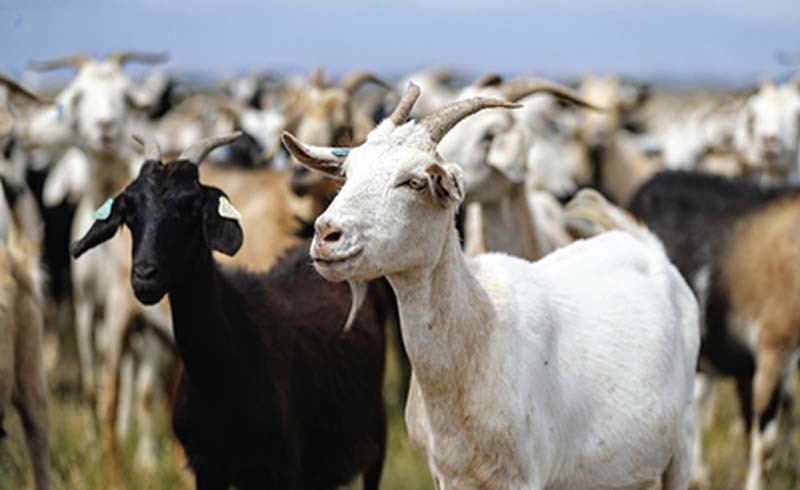 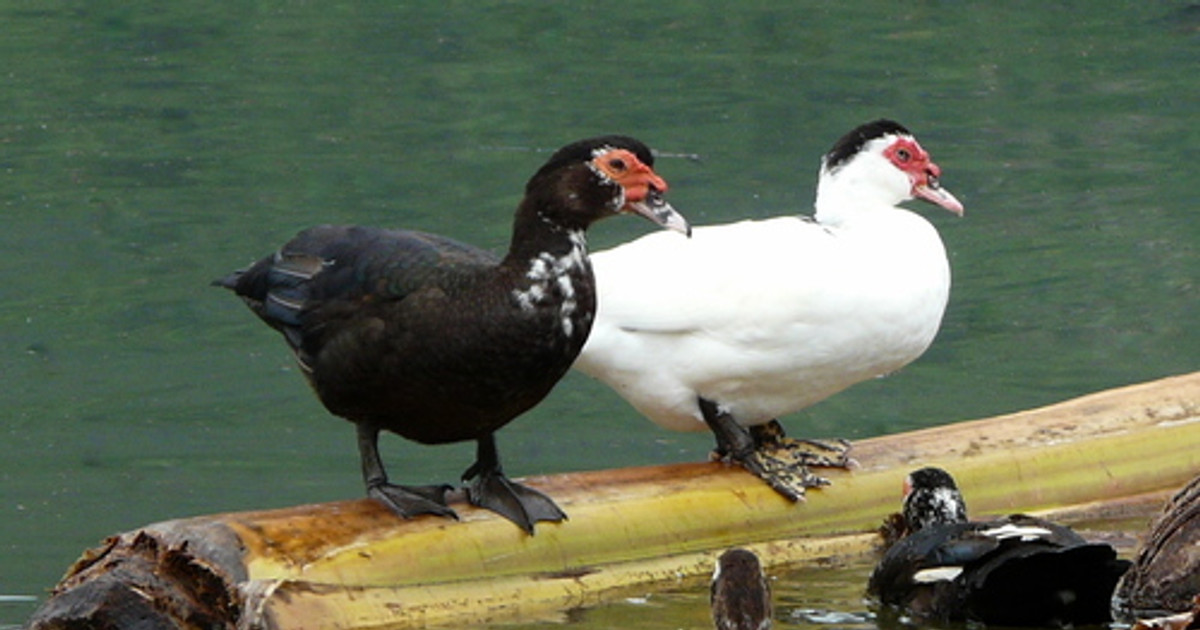 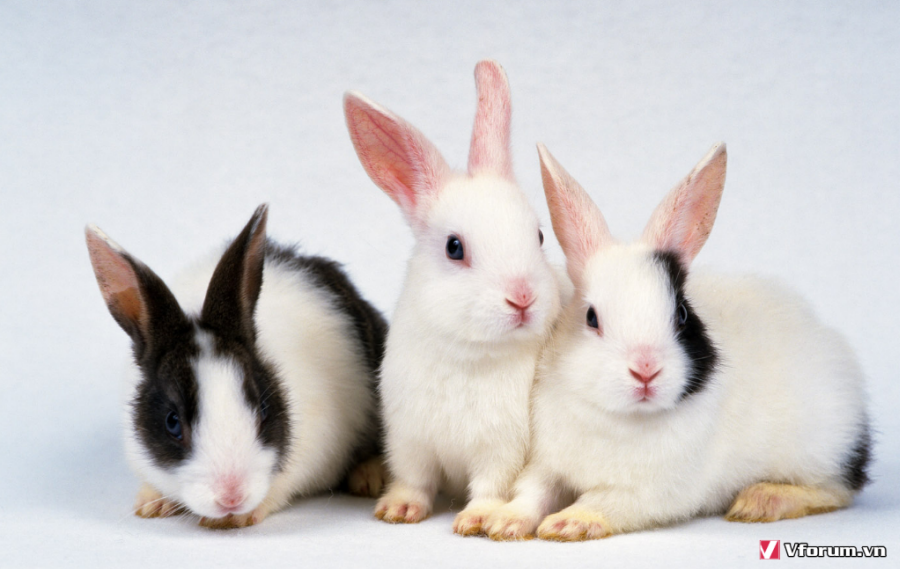 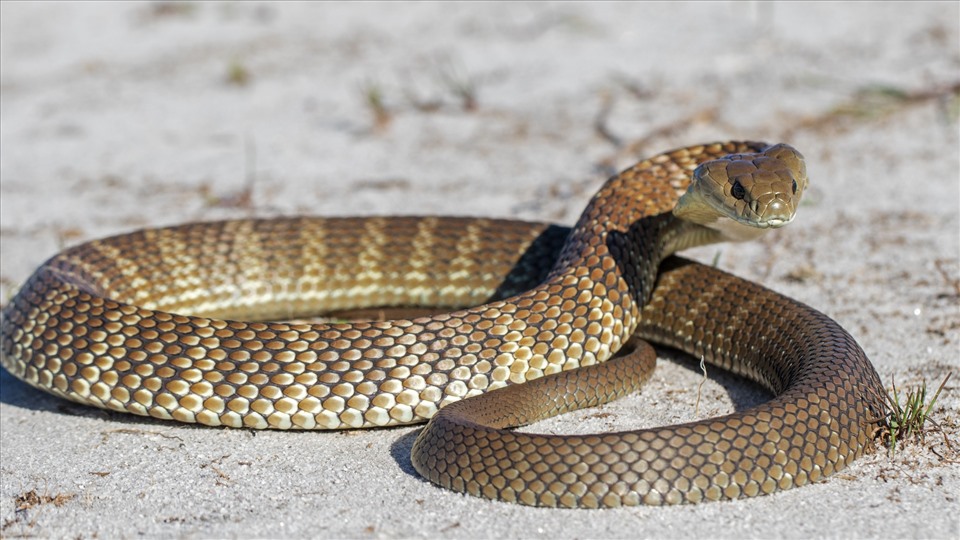 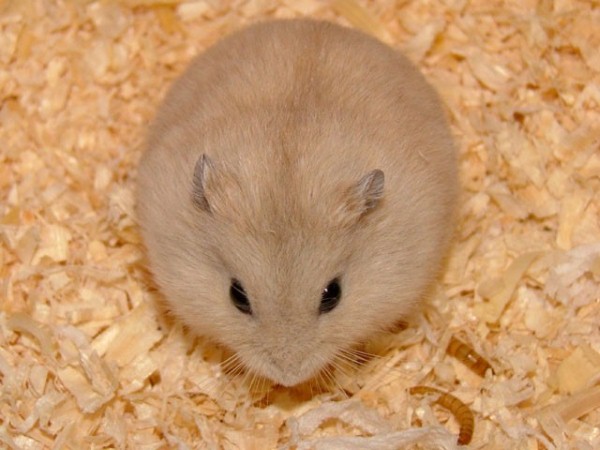 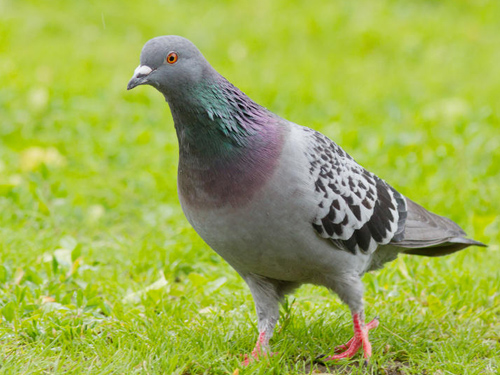 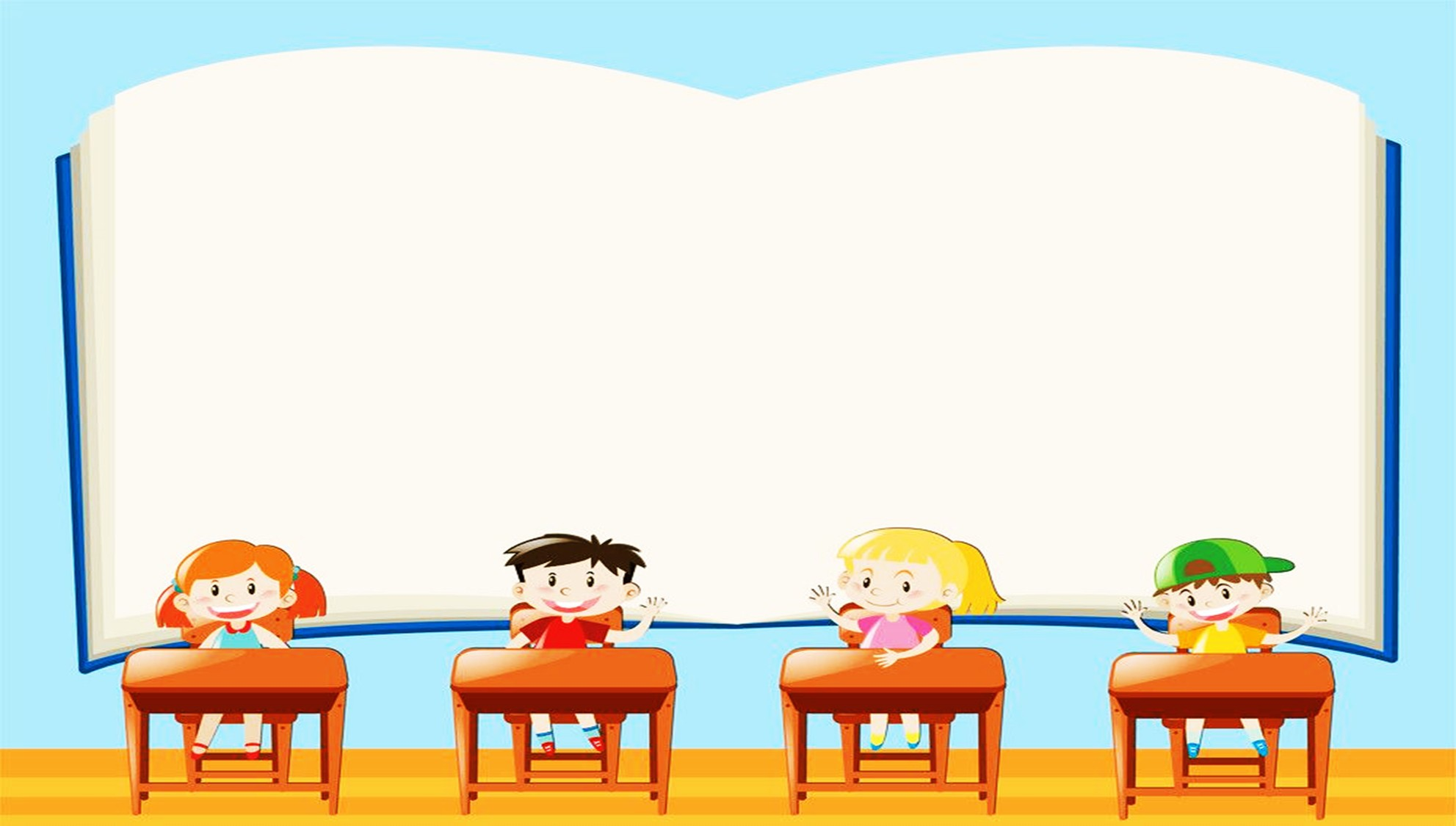 Chúc hội thi thành công tốt đẹp!
Xin trân trọng cảm ơn!